Chapter 18
© 2017, Mike Murach & Associates, Inc.
Murach's PHP and MySQL (3rd Ed.)
C18, Slide 1
Objectives
© 2017, Mike Murach & Associates, Inc.
Murach's PHP and MySQL (3rd Ed.)
C18, Slide 2
Objectives (continued)
© 2017, Mike Murach & Associates, Inc.
Murach's PHP and MySQL (3rd Ed.)
C18, Slide 3
Objectives (continued)
© 2017, Mike Murach & Associates, Inc.
Murach's PHP and MySQL (3rd Ed.)
C18, Slide 4
The simplified syntax of the SELECT statement
© 2017, Mike Murach & Associates, Inc.
Murach's PHP and MySQL (3rd Ed.)
C18, Slide 5
Retrieve all rows and columns from a table
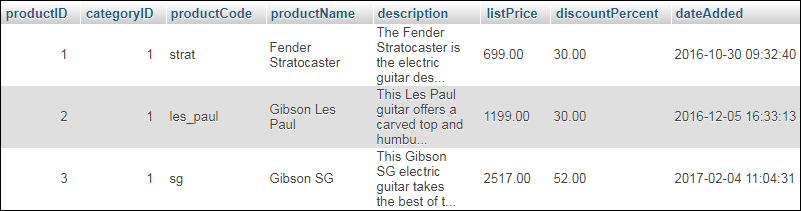 © 2017, Mike Murach & Associates, Inc.
Murach's PHP and MySQL (3rd Ed.)
C18, Slide 6
Retrieve three columns and sort them by price
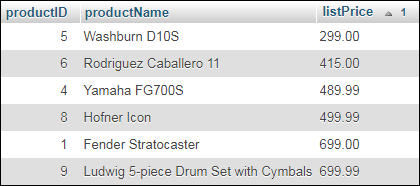 © 2017, Mike Murach & Associates, Inc.
Murach's PHP and MySQL (3rd Ed.)
C18, Slide 7
Retrieve rows in the specified price range
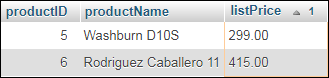 © 2017, Mike Murach & Associates, Inc.
Murach's PHP and MySQL (3rd Ed.)
C18, Slide 8
Retrieve an empty result set
© 2017, Mike Murach & Associates, Inc.
Murach's PHP and MySQL (3rd Ed.)
C18, Slide 9
Use the AS keyword to specify an alias
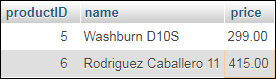 © 2017, Mike Murach & Associates, Inc.
Murach's PHP and MySQL (3rd Ed.)
C18, Slide 10
Omitting the AS keyword works too
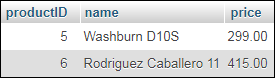 © 2017, Mike Murach & Associates, Inc.
Murach's PHP and MySQL (3rd Ed.)
C18, Slide 11
Use quotes to include spaces
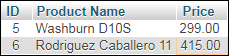 © 2017, Mike Murach & Associates, Inc.
Murach's PHP and MySQL (3rd Ed.)
C18, Slide 12
The syntax of the LIMIT clause
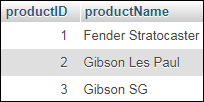 © 2017, Mike Murach & Associates, Inc.
Murach's PHP and MySQL (3rd Ed.)
C18, Slide 13
Another way to retrieve the first three rows
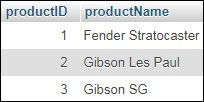 © 2017, Mike Murach & Associates, Inc.
Murach's PHP and MySQL (3rd Ed.)
C18, Slide 14
Retrieve three rows starting at the second row
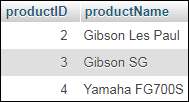 © 2017, Mike Murach & Associates, Inc.
Murach's PHP and MySQL (3rd Ed.)
C18, Slide 15
The syntax of the WHERE clause with comparison operators
© 2017, Mike Murach & Associates, Inc.
Murach's PHP and MySQL (3rd Ed.)
C18, Slide 16
A WHERE clause that selects products where the product…
© 2017, Mike Murach & Associates, Inc.
Murach's PHP and MySQL (3rd Ed.)
C18, Slide 17
A WHERE clause that selects products where the product…
© 2017, Mike Murach & Associates, Inc.
Murach's PHP and MySQL (3rd Ed.)
C18, Slide 18
The syntax of the WHERE clause with logical operators
© 2017, Mike Murach & Associates, Inc.
Murach's PHP and MySQL (3rd Ed.)
C18, Slide 19
A compound condition without parentheses
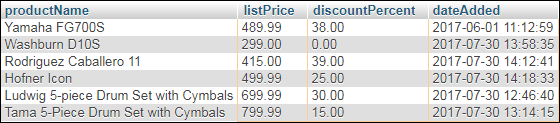 © 2017, Mike Murach & Associates, Inc.
Murach's PHP and MySQL (3rd Ed.)
C18, Slide 20
The same compound condition with parentheses
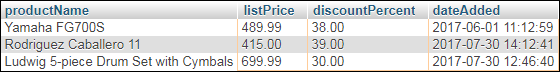 © 2017, Mike Murach & Associates, Inc.
Murach's PHP and MySQL (3rd Ed.)
C18, Slide 21
The syntax of the WHERE clause with the IS NULL operator
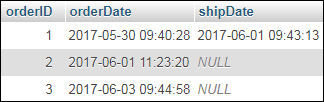 © 2017, Mike Murach & Associates, Inc.
Murach's PHP and MySQL (3rd Ed.)
C18, Slide 22
Retrieve rows for orders that haven’t been shipped
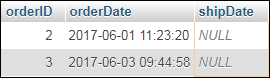 © 2017, Mike Murach & Associates, Inc.
Murach's PHP and MySQL (3rd Ed.)
C18, Slide 23
Retrieve rows for orders that have been shipped
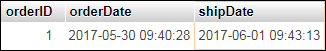 © 2017, Mike Murach & Associates, Inc.
Murach's PHP and MySQL (3rd Ed.)
C18, Slide 24
The syntax of the WHERE clause with the LIKE operator
© 2017, Mike Murach & Associates, Inc.
Murach's PHP and MySQL (3rd Ed.)
C18, Slide 25
WHERE clauses that use the LIKE operator
© 2017, Mike Murach & Associates, Inc.
Murach's PHP and MySQL (3rd Ed.)
C18, Slide 26
The syntax of the ORDER BY clause
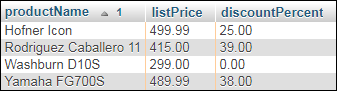 © 2017, Mike Murach & Associates, Inc.
Murach's PHP and MySQL (3rd Ed.)
C18, Slide 27
Sort by one column in descending sequence
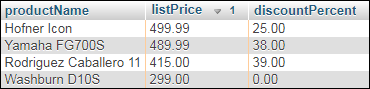 © 2017, Mike Murach & Associates, Inc.
Murach's PHP and MySQL (3rd Ed.)
C18, Slide 28
Sort by two columns
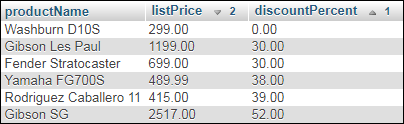 © 2017, Mike Murach & Associates, Inc.
Murach's PHP and MySQL (3rd Ed.)
C18, Slide 29
The explicit syntax for an inner join
© 2017, Mike Murach & Associates, Inc.
Murach's PHP and MySQL (3rd Ed.)
C18, Slide 30
Joining the customers and orders tables
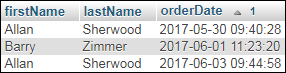 © 2017, Mike Murach & Associates, Inc.
Murach's PHP and MySQL (3rd Ed.)
C18, Slide 31
The syntax for an inner join that uses table aliases
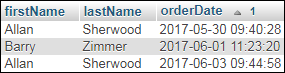 © 2017, Mike Murach & Associates, Inc.
Murach's PHP and MySQL (3rd Ed.)
C18, Slide 32
An inner join with aliases for four tables
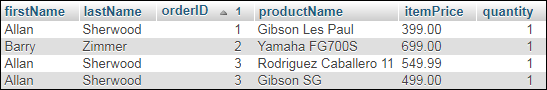 © 2017, Mike Murach & Associates, Inc.
Murach's PHP and MySQL (3rd Ed.)
C18, Slide 33
The syntax of the aggregate functions
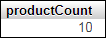 © 2017, Mike Murach & Associates, Inc.
Murach's PHP and MySQL (3rd Ed.)
C18, Slide 34
Count all orders and shipped orders
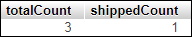 © 2017, Mike Murach & Associates, Inc.
Murach's PHP and MySQL (3rd Ed.)
C18, Slide 35
Find lowest, highest, and average prices
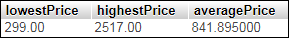 © 2017, Mike Murach & Associates, Inc.
Murach's PHP and MySQL (3rd Ed.)
C18, Slide 36
Get the total of the calculated values for all orders
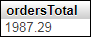 © 2017, Mike Murach & Associates, Inc.
Murach's PHP and MySQL (3rd Ed.)
C18, Slide 37
The syntax of the GROUP BY and HAVING clauses
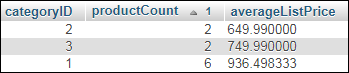 © 2017, Mike Murach & Associates, Inc.
Murach's PHP and MySQL (3rd Ed.)
C18, Slide 38
Use columns from multiple tables
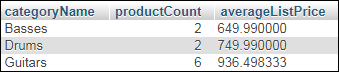 © 2017, Mike Murach & Associates, Inc.
Murach's PHP and MySQL (3rd Ed.)
C18, Slide 39
Use a WHERE clause to filter rows before grouping them
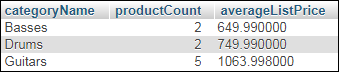 © 2017, Mike Murach & Associates, Inc.
Murach's PHP and MySQL (3rd Ed.)
C18, Slide 40
Four ways to introduce a subquery in a SELECT statement
© 2017, Mike Murach & Associates, Inc.
Murach's PHP and MySQL (3rd Ed.)
C18, Slide 41
Use a subquery in the WHERE clause
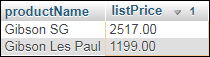 © 2017, Mike Murach & Associates, Inc.
Murach's PHP and MySQL (3rd Ed.)
C18, Slide 42
Use another subquery in the WHERE clause
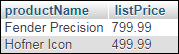 © 2017, Mike Murach & Associates, Inc.
Murach's PHP and MySQL (3rd Ed.)
C18, Slide 43
A correlated subquery in the SELECT clause
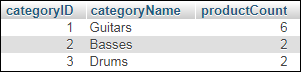 © 2017, Mike Murach & Associates, Inc.
Murach's PHP and MySQL (3rd Ed.)
C18, Slide 44
The syntax of a subquery that uses the EXISTS clause
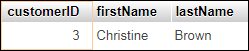 © 2017, Mike Murach & Associates, Inc.
Murach's PHP and MySQL (3rd Ed.)
C18, Slide 45
The syntax of the INSERT statement
© 2017, Mike Murach & Associates, Inc.
Murach's PHP and MySQL (3rd Ed.)
C18, Slide 46
Add a single row without using a column list
© 2017, Mike Murach & Associates, Inc.
Murach's PHP and MySQL (3rd Ed.)
C18, Slide 47
The syntax of the UPDATE statement
© 2017, Mike Murach & Associates, Inc.
Murach's PHP and MySQL (3rd Ed.)
C18, Slide 48
Update one column of multiple rows
© 2017, Mike Murach & Associates, Inc.
Murach's PHP and MySQL (3rd Ed.)
C18, Slide 49
The syntax of the DELETE statement
© 2017, Mike Murach & Associates, Inc.
Murach's PHP and MySQL (3rd Ed.)
C18, Slide 50
Another way to delete multiple rows
© 2017, Mike Murach & Associates, Inc.
Murach's PHP and MySQL (3rd Ed.)
C18, Slide 51